Дело, которому служишь
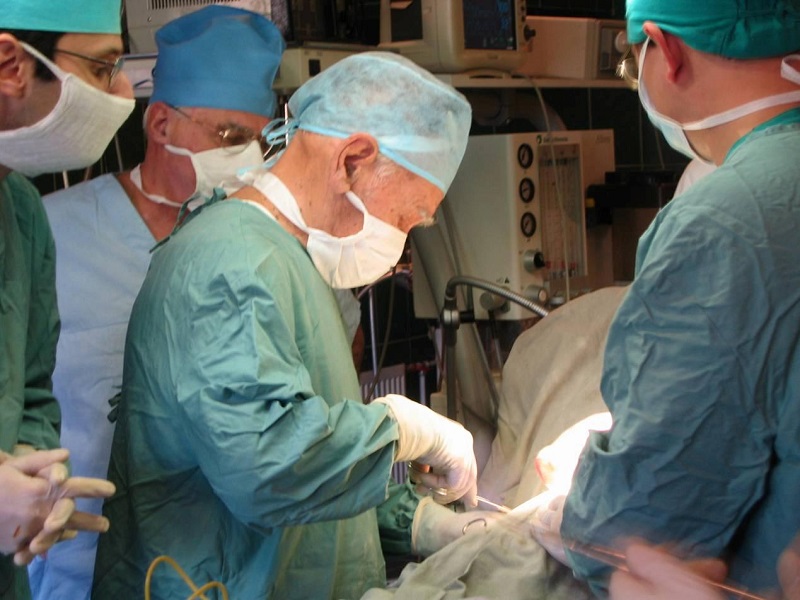 «Труд врача – в высшей степени гуманен и благороден»
                                                                           Ф. Углов
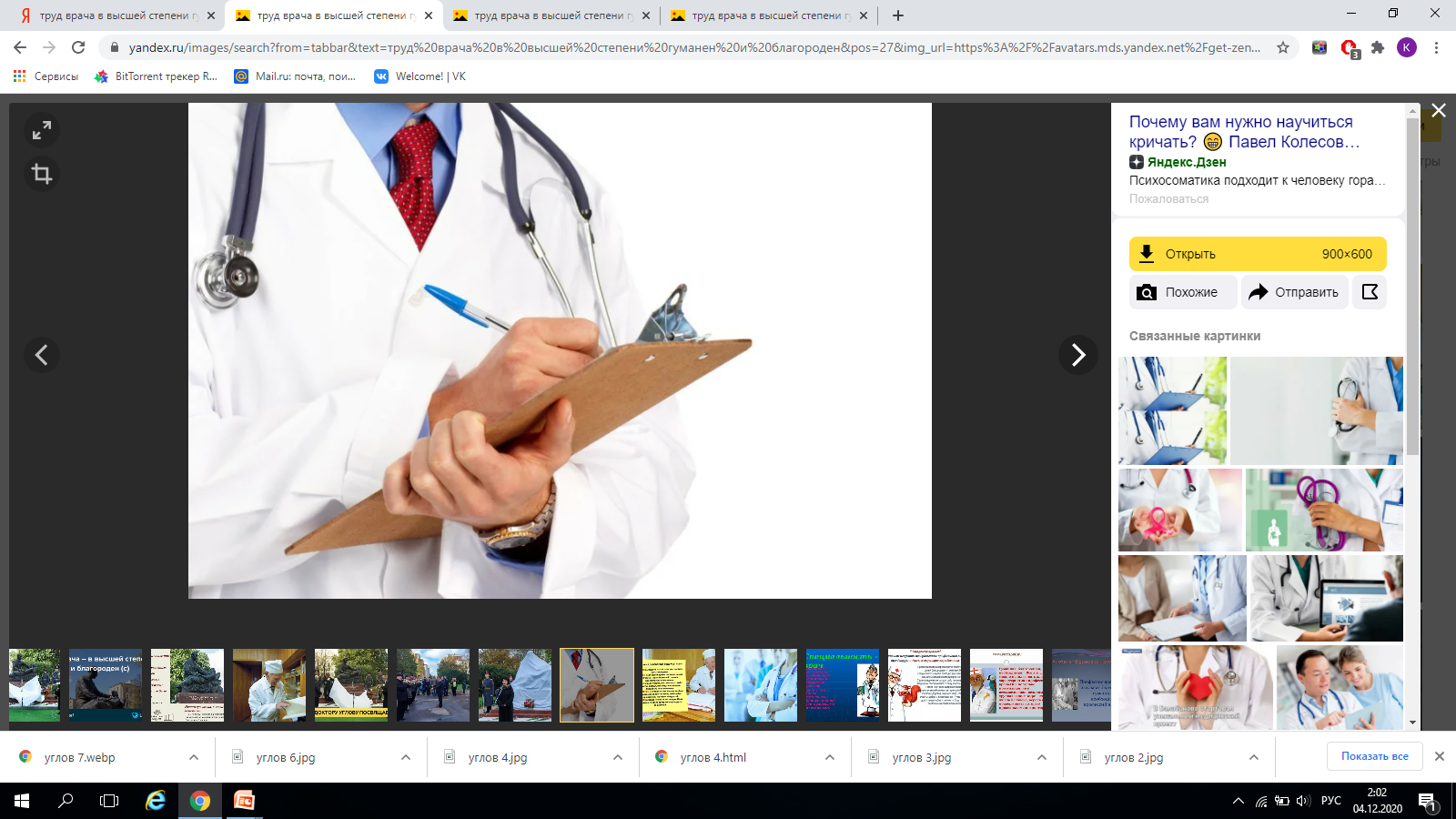 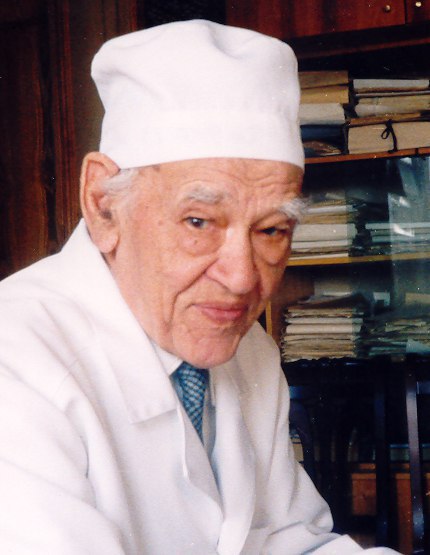 Федор Григорьевич Углов – гениальный врач, 
впервые в Советском Союзе выполнивший 
сложнейшие операции на легких, пищеводе, сердце
 по новым уникальным методикам. Он провел 
около 10 тыс. успешных операций, стаж работы
 в хирургии побил все мировые рекорды и
 составил 75 лет. 
     Незаурядный доктор пропагандировал здоровый образ жизни, категорически отрицал пользу алкоголя (в любых дозах) и придерживался тезиса «твори добро и будешь всегда здоров».
Федор Григорьевич родился в 1904 году в селе Чугуево Иркутской области. 
Рос в большой дружной семье.
   Интерес к медицине и миру науки возник не сразу. После окончания 7 классов средней школы, юноша сначала поступил в педагогическое учебное заведение. Позже, осознав, что путь лекарства увлекает его больше, поступил в Иркутский университет на медицинский факультет.
Работал участковым доктором,  затем окончил в интернатуру Ленинградской больницы имени Мечникова. 
   Вошел в мир науки опытным хирургом со своей точкой зрения по многим медицинским вопросам. Золотые (по отзывам пациентов, нежные) руки хирурга, множество сложнейших операций, героическая врачебная деятельность в военные годы, философия «делай добро и живи в трезвости», важные научные разработки принесли талантливому доктору мировую славу.
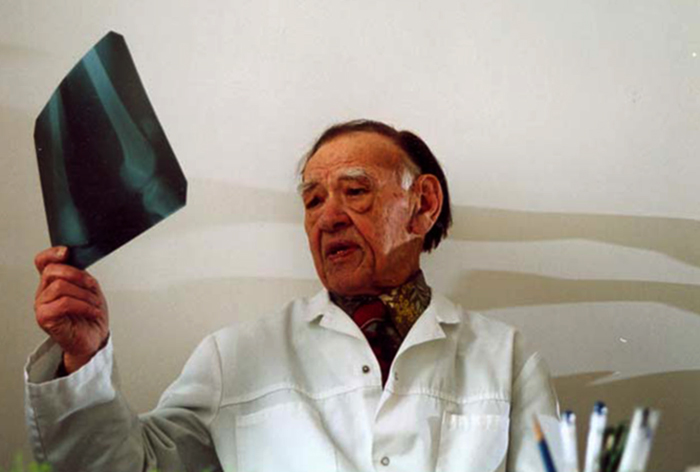 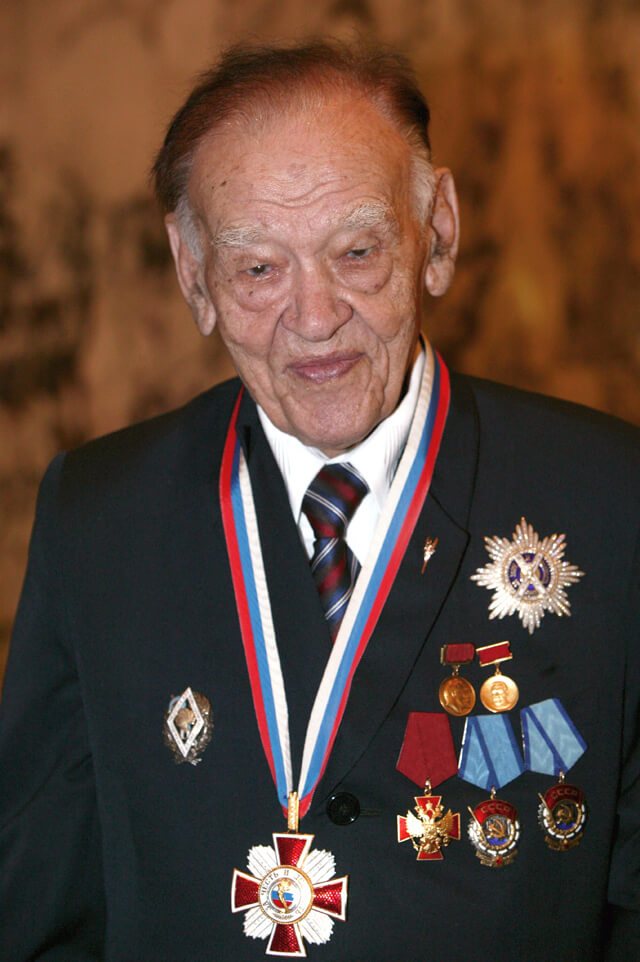 Федор Григорьевич прожил долгую, 
насыщенную и плодотворную жизнь, вылечив 
огромное количество больных и разработав 
немало лечебных методик. Выдающийся труд 
необыкновенного доктора отмечен 
государственными наградами.
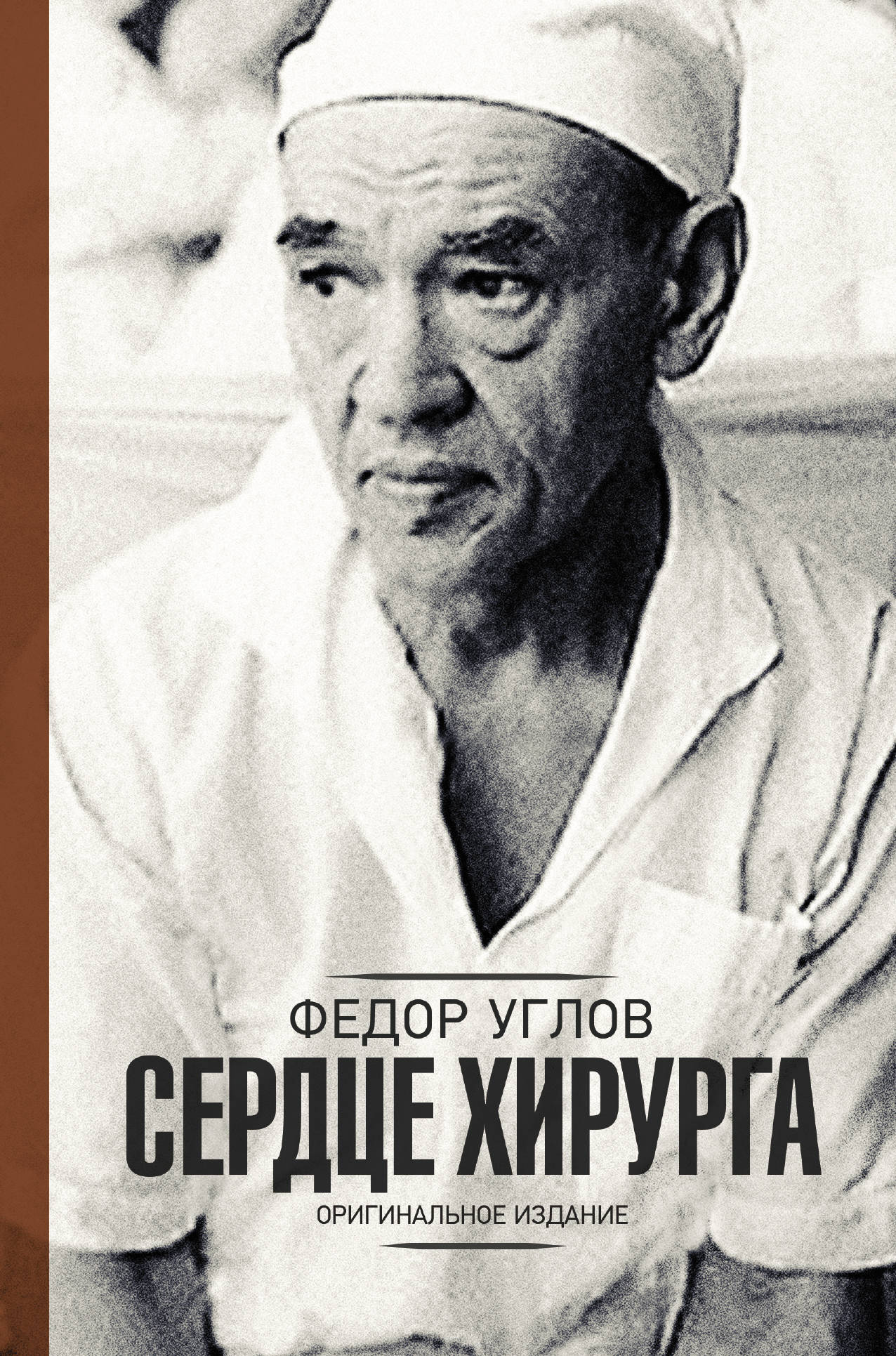 Сердце хирурга - это широко известная в
 своё время книга, построена на 
документальном материале (кое-где лишь, по
 соображениям такта, автору пришлось 
изменить фамилии). В ней Фёдор Григорьевич Углов рассказывает о своей жизни и работе, о высоком долге врача и каждого Человека. 
    Блестящий и смелый экспериментатор,
 искуснейший хирург, он спас жизнь тысячам 
людей.
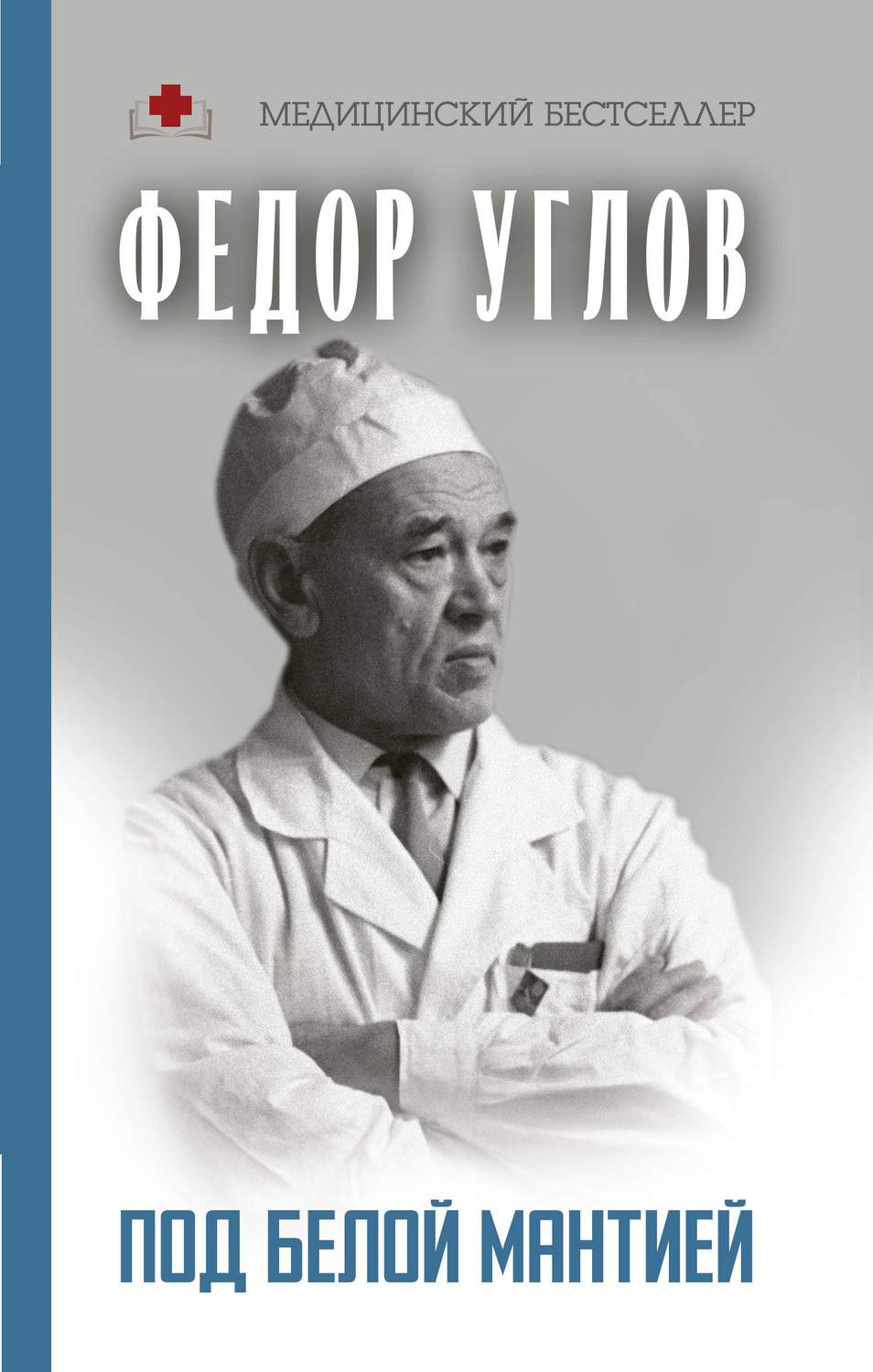 Выдающемуся хирургу нашего времени академику Фёдору Григорьевичу Углову выпала счастливая судьба быть в числе тех, кто не ограничивается лёгкими, проторенными дорогами, а ищет новые пути в борьбе за жизнь и здоровье людей.
     Читатель его книги наверняка согласится с выводом автора: «Жить красиво — это значит никогда, ни при каких обстоятельствах не потерять своего человеческого достоинства».
Представленные книги можно взять на абонементе художественной литературы
Спасибо за внимание!
Обзор подготовила зав. сектором ОБВСК Оберемченко Н.И.